ICT Info session19 / 04 / 2024
This meeting is recorded for purposes of meeting minutes, delayed viewing by absentees, and internal (HD) operations. The recording will be stored internally, accessible by Sciensano employees, and temporarily by invitees.
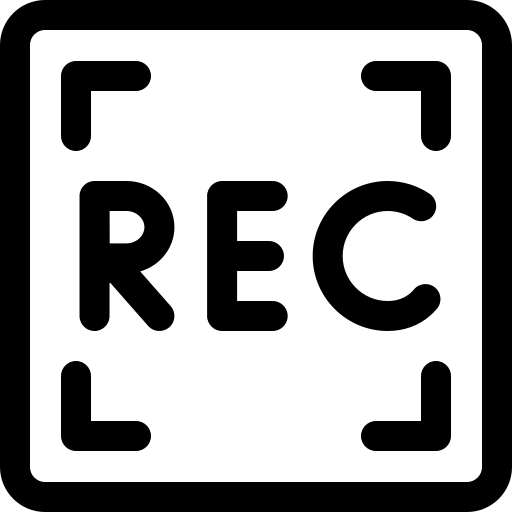 CONTENTS
Announcements
Open Questions & Answers
Topics for Discussion
EAM 3.0 documentation
Round Table
Next Time
ANNOUNCEMENTS
WHAT
WHY
WHEN
Thursday 18th April
Registrations won’t be possible

Wednesday 24th April
Confirmation of Go/No-Go
Spine Surgery (HDBP0240)
Business Key fix
Solve the current incomplete and incorrect business key issues
1
DOCs website
EAM 3.0 documentation
Streamlined the documentation to make it more user-friendly. User feedback driven.
Wednesday 17th April
2
OPEN QUESTIONS – Previous session
OPEN QUESTIONS
OPEN QUESTIONS
EAM 3.0 Documentation
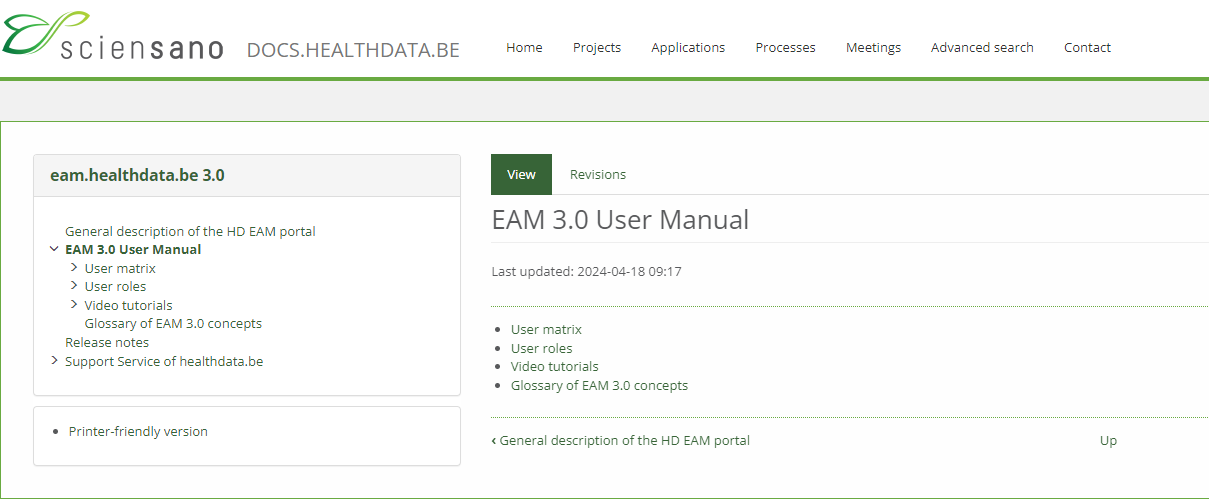 https://docs.healthdata.be/documentation/eamhealthdatabe-30/eam-30-user-manual
ROUND TABLE APPROACH
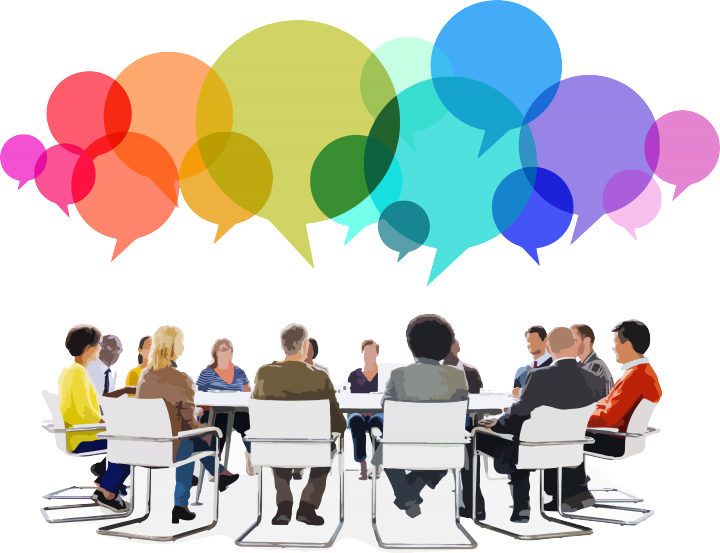 Collaborative sessions around your questions & queries
We want to build the ICT info sessions around your topics!

What topics would you like to see in the ICT info session?
BI-WEEKLY ICT MEETING
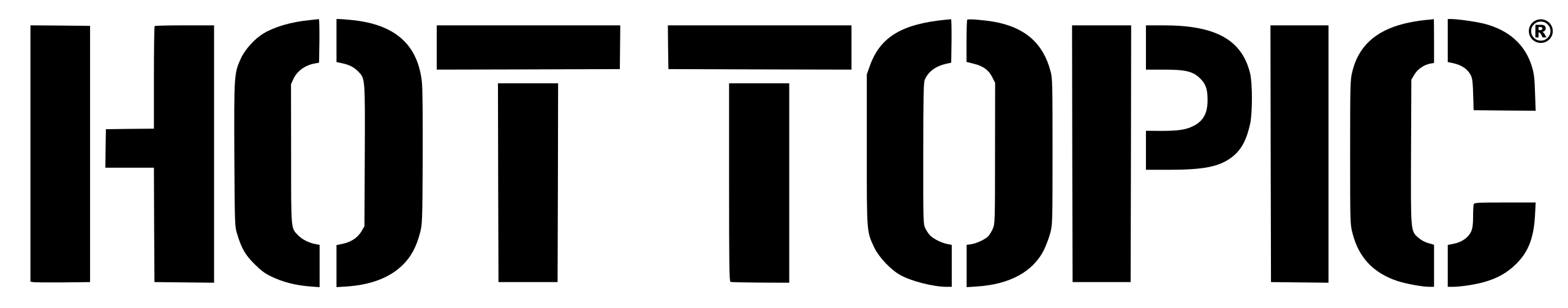 APPENDIX